1
BAE SystemsShip Repair
STEM Careers Webinar
March 31st, 2022
[Speaker Notes: Image – The first double drydocking of two Navy Destroyers (DDG Class) in the Titan Drydock – Norfolk VA. 
January 28th 2012
USS Bulkeley (DDG 84)
USS Mason (DDG 87)]
2
Agenda
STEM’s Role
Who’s talking?
What do we do?
Where is it done?
Who does it?
3
Mike Scibelli   Program Manager
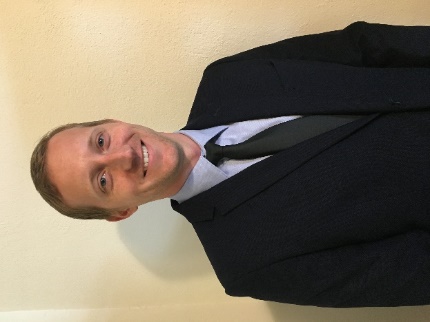 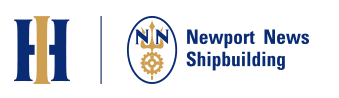 Education + Certification
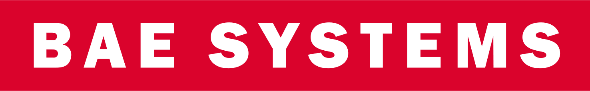 June 2007 – July 2014
New Construction Carrier
Ford Class
Mechanical, Project Engineer
Principle Engineer 2014 - 2018
Manager – Strategic Operations
2018 – 2021
BD, OE, USS Wasp, USS Tortuga
Program Manager – Sept 2021
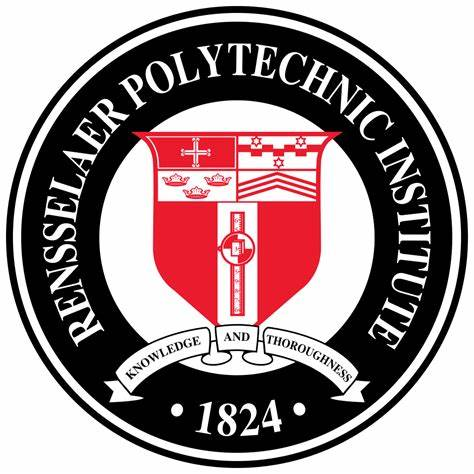 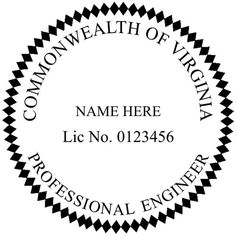 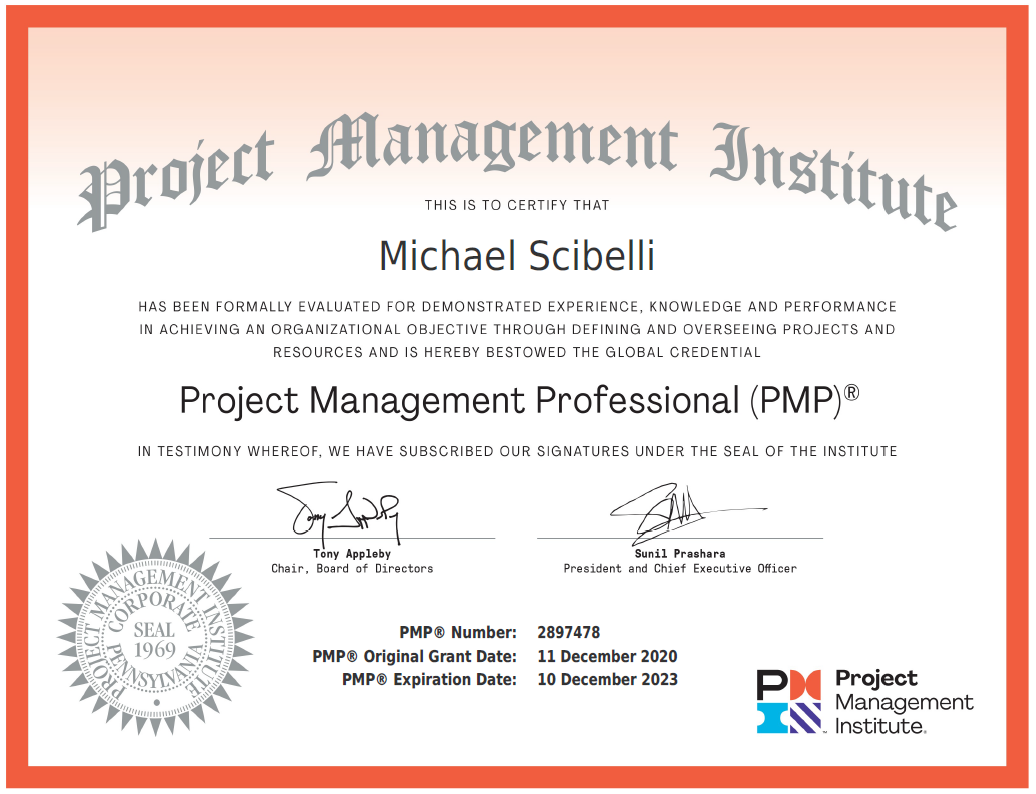 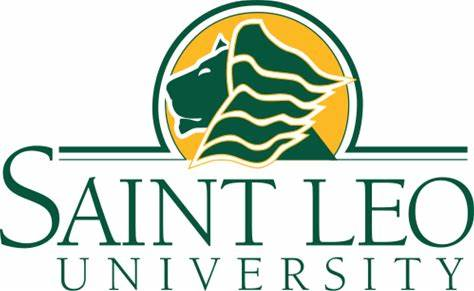 What We Do
We fix ships – U.S. Navy non-nuclear surface combatants

‘Single’ Customer – Many Voices
LPTA FFP Discretely Awarded Ship Availabilities
Volatile/Unpredictable Business Environment
Competition is King

Primary Competition:
GD NASSCO – Norfolk, Jacksonville and San Diego
Titan Holdings
MHI – Norfolk
Continental Maritime – San Diego
Our competitors are not big defense aerospace companies

Primary Discriminators:
Dry docks – 2:1 in San Diego and Norfolk, only dry dock in Jacksonville
Capitally intensive
Skilled and Experienced workforce
[Speaker Notes: MROC – Maintenance, Repair, Overhaul, Conversion
Overhaul and Conversion – Could be minor adjustments to major configuration changes and installation of brand new technology into legacy platforms
Redesignating spaces for new purposes (Marksmanship Training simulator, Joint Strike Fighter)
Orders and Sales ~ $1B+/year
50% to 60% of the Addressable Market
LPTA – Low Price Technically Adequate
FFP – Firm Fixed Price

Big Defense Aerospace Companies – Boeing, Lockheed Martin, Thales, Leonardo, Northrop Grumman
Image – USS San Antonio - generator rotor removal/installation]
7
Where we do it
Three Shipyards
3,040 Employees
  Norfolk	  	 1,215
  Jacksonville 	    620
  San Diego  	 1,205
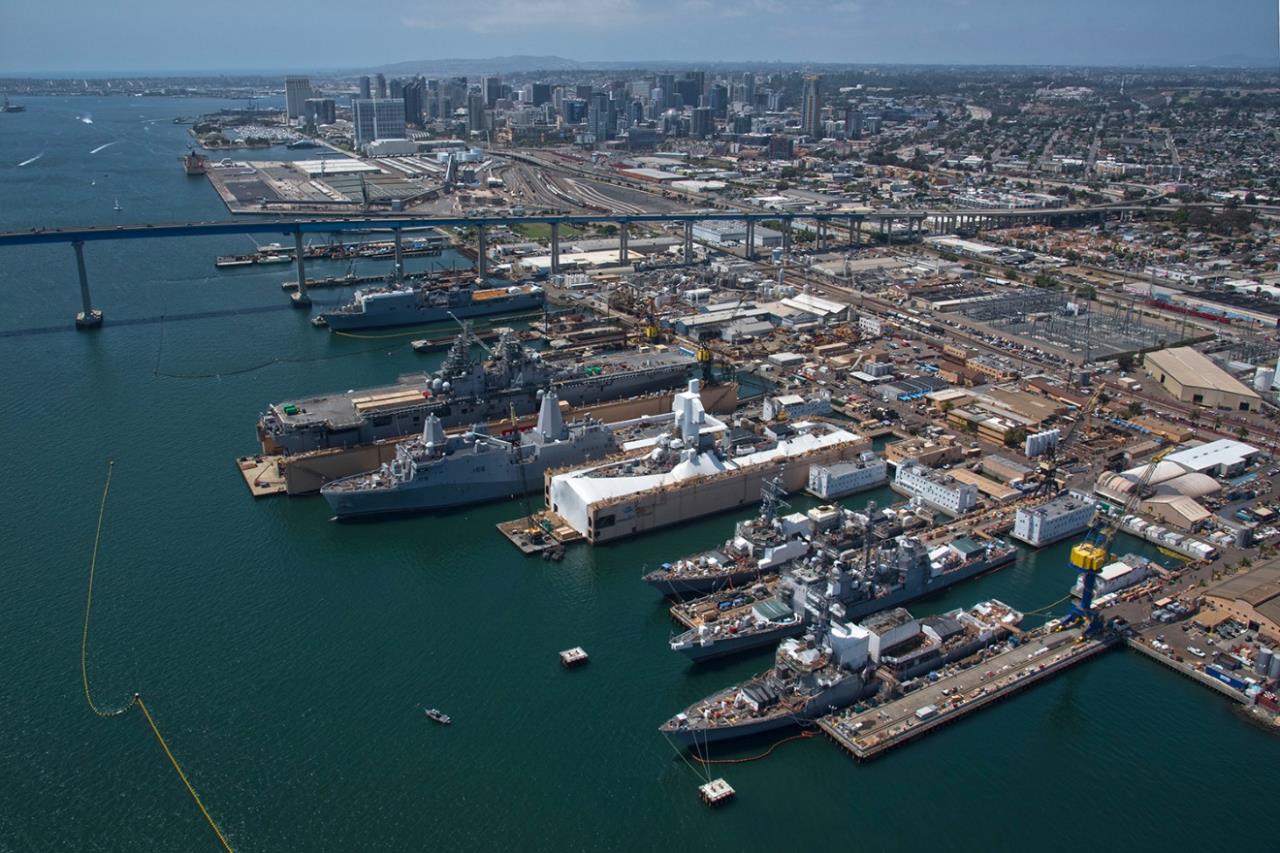 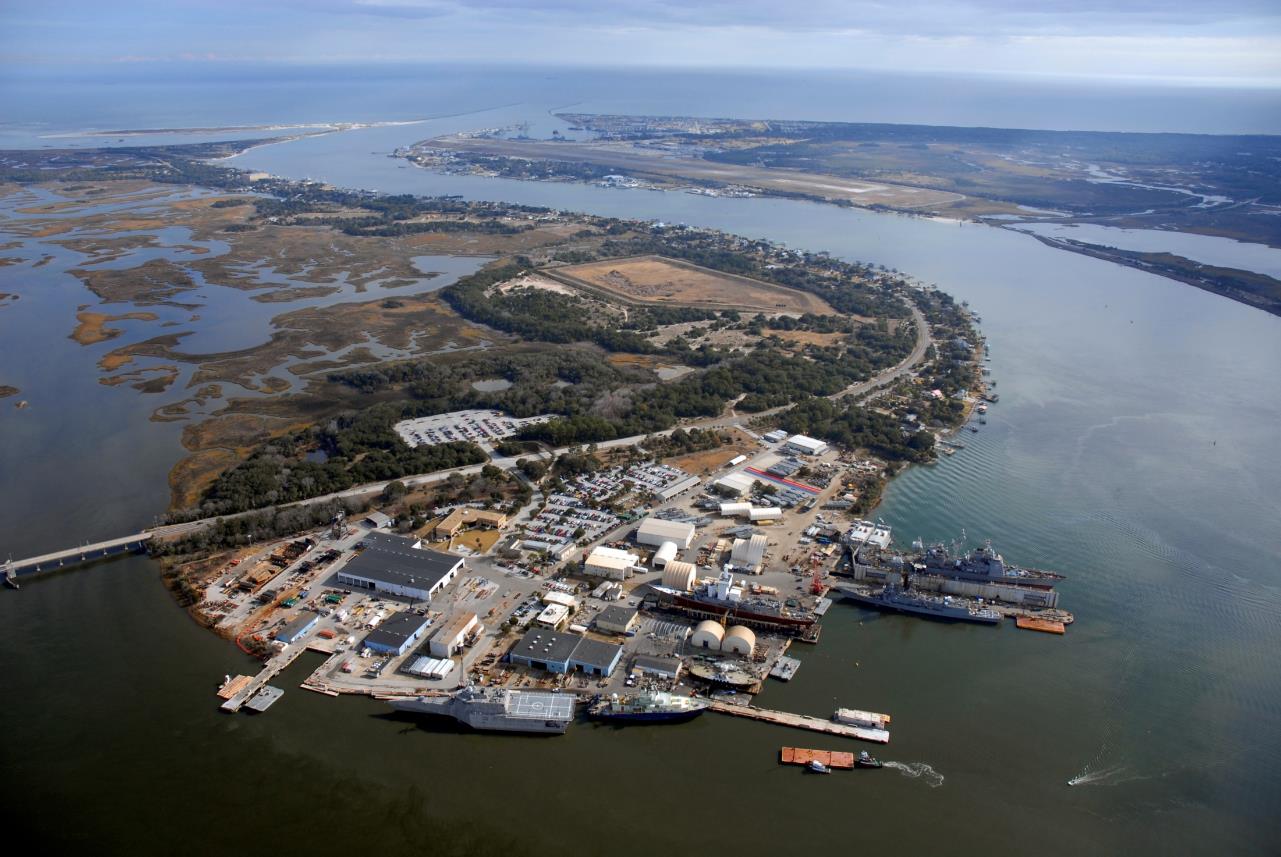 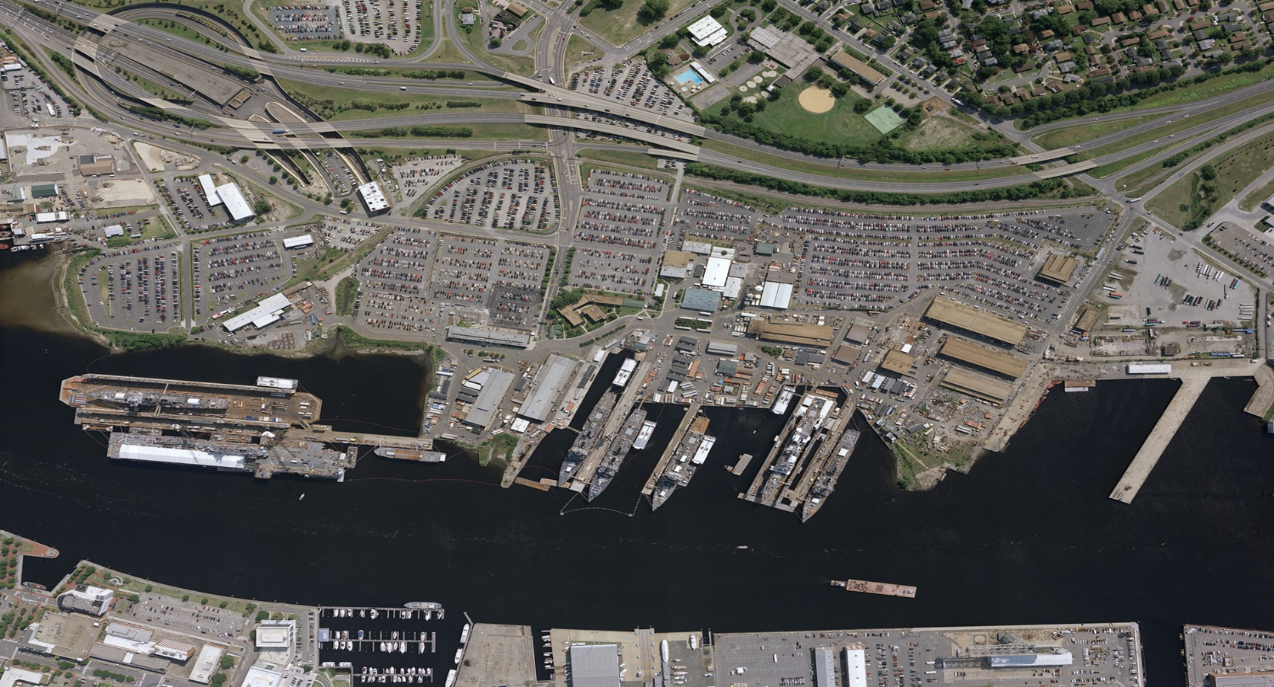 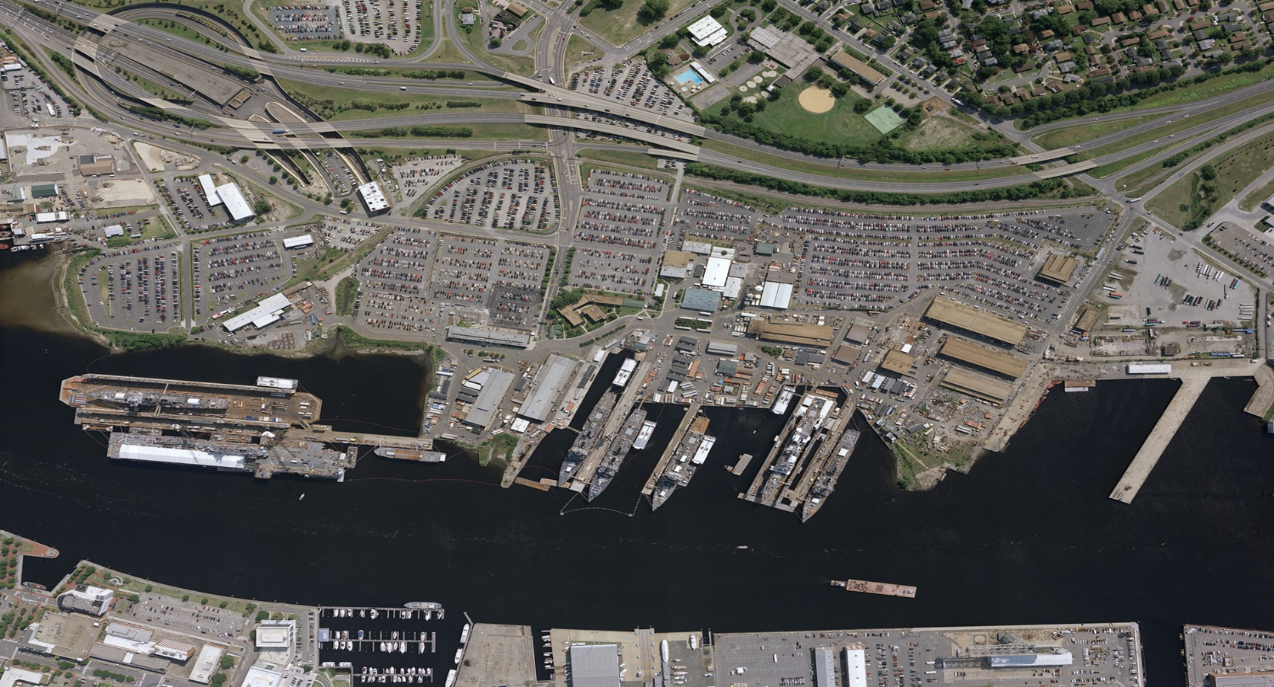 Norfolk, VA
San Diego, CA
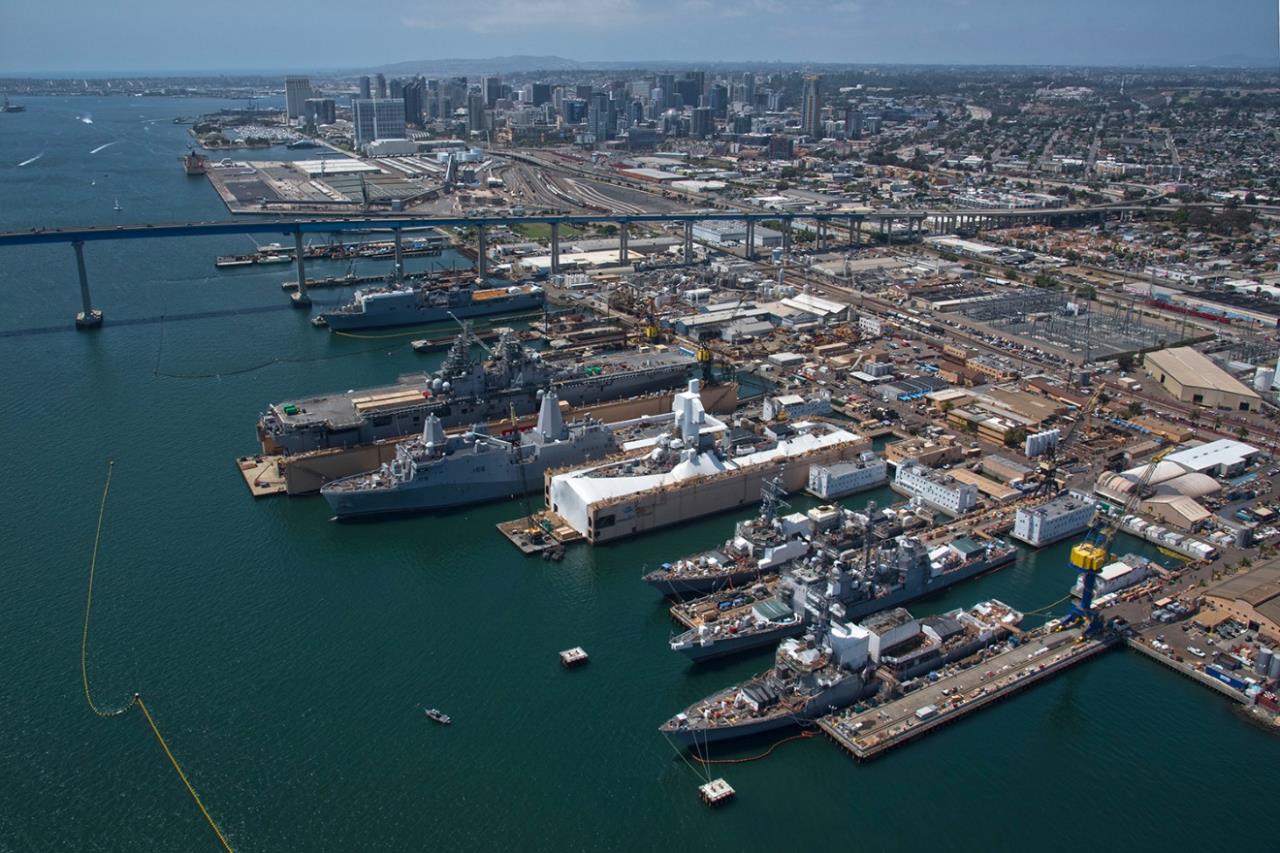 Jacksonville, FL
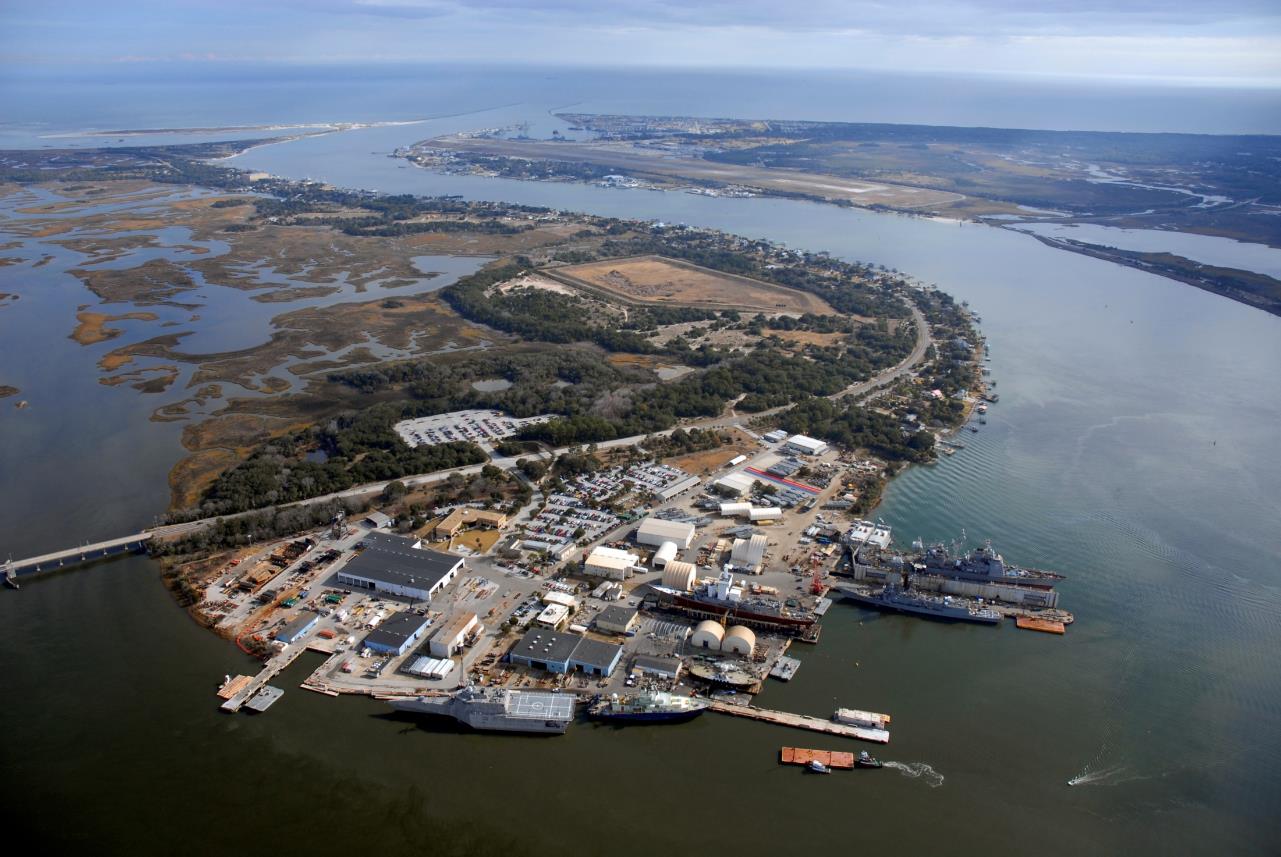 Five Dry Docks, Two Marine Railways and more than 17,000 feet of Pier Space
Who does it
Skilled Trades:
Inside/Outside Machine Shops
Rigging and Crane
Sheet Metal
Structural/Plate Fitters
Pipe Fitting
Boiler
Blacksmith
Electrical
Welding
Carpentry
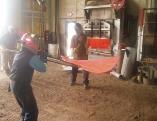 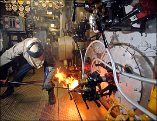 Functional Roles:
Mechanical/Welding Engineering
Financial Analyst
Contract Administrators
Superintendents
Project/Program Managers
Material Planners
Quality Inspectors
Planners/Schedulers
Safety Inspectors
Procurement Analyst
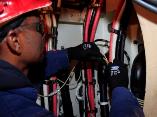 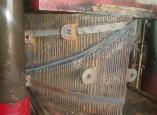 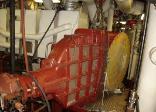 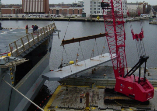 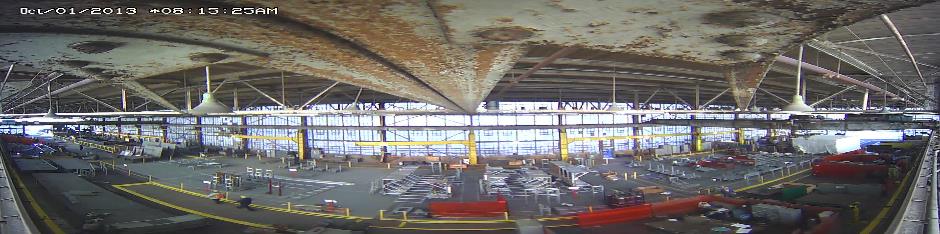 7
STEM’s Role – Engineering
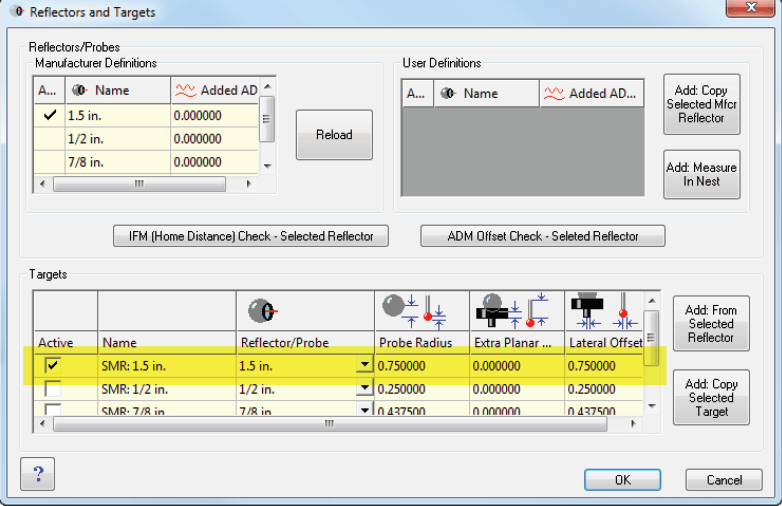 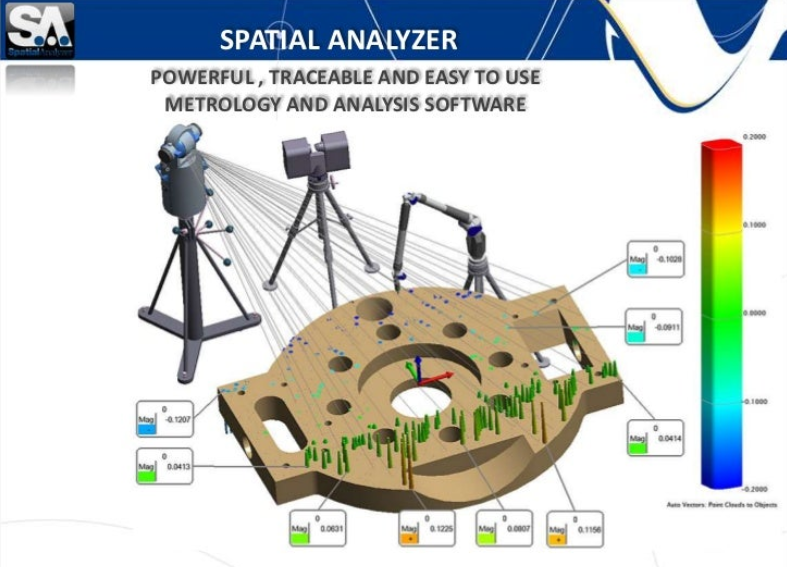 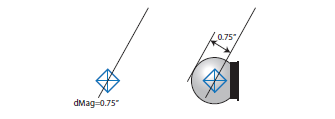 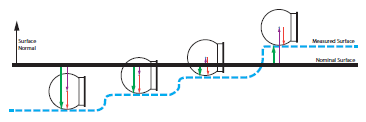 [Speaker Notes: Multivariable Calculus 
Matrix Algebra 
Differential Equations
Linear Algebra]
8
STEM’s Role – Engineering
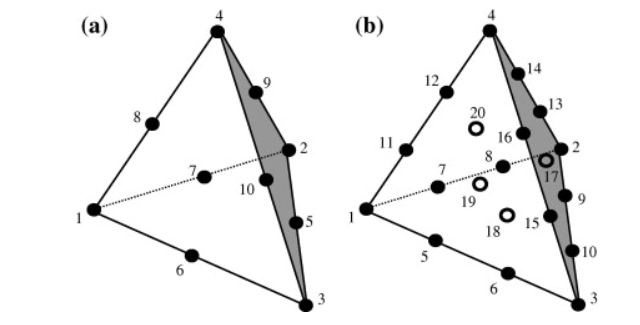 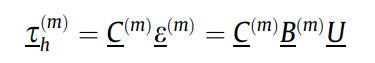 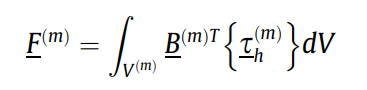 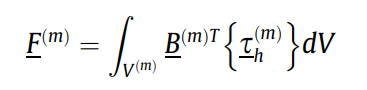 I WISH I KNEW MORE MATH!!!
[Speaker Notes: Multivariable Calculus 
Matrix Algebra 
Differential Equations
Linear Algebra]
9
STEM’s Role – Program Management
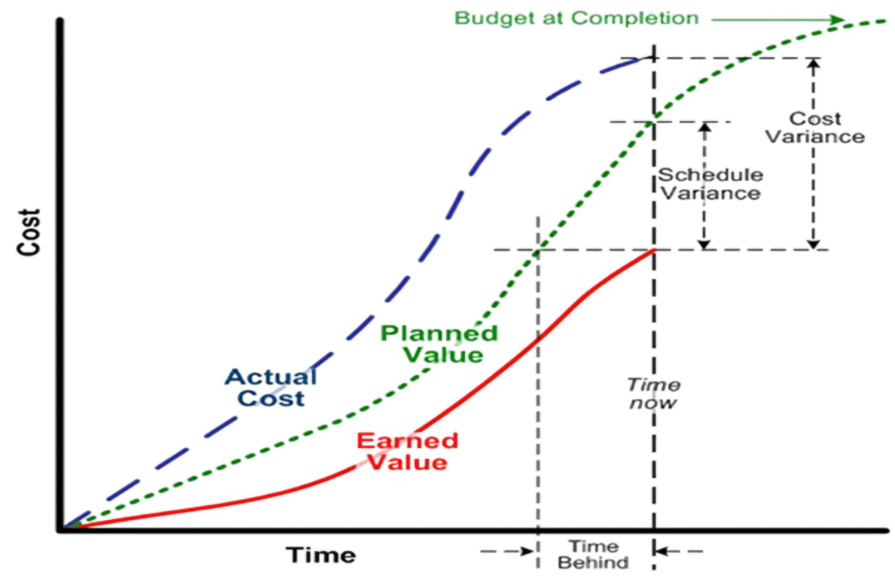 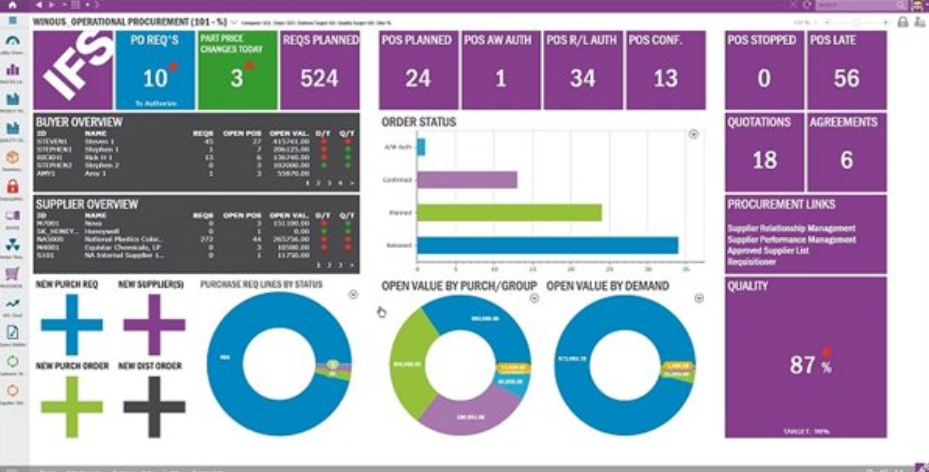